alkoholy
ethanol
Úloha 1: Které z následujících vlastností jsou typické pro ethanol
snadno zápalný
zdraví neškodný
bezbarvý
bez zápachu
nehořlavý
nažloutlý
toxický
dobře rozpustný ve vodě
Úloha 1: Které z následujících vlastností jsou typické pro ethanol
správně
zdraví neškodný
bezbarvý
bez zápachu
nehořlavý
nažloutlý
toxický
dobře rozpustný ve vodě
Úloha 1: Které z následujících vlastností jsou typické pro ethanol
snadno zápalný
zdraví neškodný
bezbarvý
bez zápachu
nehořlavý
nažloutlý
toxický
dobře rozpustný ve vodě
Úloha 1: Které z následujících vlastností jsou typické pro ethanol
snadno zápalný
špatně
bezbarvý
bez zápachu
nehořlavý
nažloutlý
toxický
dobře rozpustný ve vodě
Úloha 1: Které z následujících vlastností jsou typické pro ethanol
snadno zápalný
zdraví neškodný
bezbarvý
bez zápachu
nehořlavý
nažloutlý
toxický
dobře rozpustný ve vodě
Úloha 1: Které z následujících vlastností jsou typické pro ethanol
snadno zápalný
zdraví neškodný
bezbarvý
správně
bez zápachu
nehořlavý
nažloutlý
toxický
dobře rozpustný ve vodě
Úloha 1: Které z následujících vlastností jsou typické pro ethanol
snadno zápalný
zdraví neškodný
bezbarvý
bez zápachu
nehořlavý
nažloutlý
toxický
dobře rozpustný ve vodě
Úloha 1: Které z následujících vlastností jsou typické pro ethanol
snadno zápalný
zdraví neškodný
bezbarvý
bez zápachu
špatně
nehořlavý
nažloutlý
toxický
dobře rozpustný ve vodě
Úloha 1: Které z následujících vlastností jsou typické pro ethanol
snadno zápalný
zdraví neškodný
bezbarvý
bez zápachu
nehořlavý
nažloutlý
toxický
dobře rozpustný ve vodě
Úloha 1: Které z následujících vlastností jsou typické pro ethanol
snadno zápalný
zdraví neškodný
bezbarvý
bez zápachu
nehořlavý
špatně
nažloutlý
toxický
dobře rozpustný ve vodě
Úloha 1: Které z následujících vlastností jsou typické pro ethanol
snadno zápalný
zdraví neškodný
bezbarvý
bez zápachu
nehořlavý
nažloutlý
toxický
dobře rozpustný ve vodě
Úloha 1: Které z následujících vlastností jsou typické pro ethanol
snadno zápalný
zdraví neškodný
bezbarvý
bez zápachu
nehořlavý
nažloutlý
špatně
toxický
dobře rozpustný ve vodě
Úloha 1: Které z následujících vlastností jsou typické pro ethanol
snadno zápalný
zdraví neškodný
bezbarvý
bez zápachu
nehořlavý
nažloutlý
toxický
dobře rozpustný ve vodě
Úloha 1: Které z následujících vlastností jsou typické pro ethanol
snadno zápalný
zdraví neškodný
bezbarvý
bez zápachu
nehořlavý
nažloutlý
toxický
správně
dobře rozpustný ve vodě
Úloha 1: Které z následujících vlastností jsou typické pro ethanol
snadno zápalný
zdraví neškodný
bezbarvý
bez zápachu
nehořlavý
nažloutlý
toxický
dobře rozpustný ve vodě
Úloha 1: Které z následujících vlastností jsou typické pro ethanol
snadno zápalný
zdraví neškodný
bezbarvý
bez zápachu
nehořlavý
nažloutlý
toxický
dobře rozpustný ve vodě
správně
Úloha 1: Které z následujících vlastností jsou typické pro ethanol
snadno zápalný
zdraví neškodný
bezbarvý
bez zápachu
nehořlavý
nažloutlý
toxický
dobře rozpustný ve vodě
Úloha 2: Zakroužkuj, který ze vzorců správně označuje ethanol?
CH3CH2CH2OH
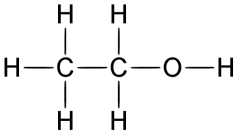 C2H5OH
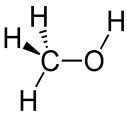 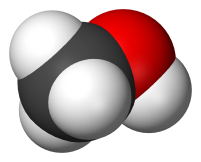 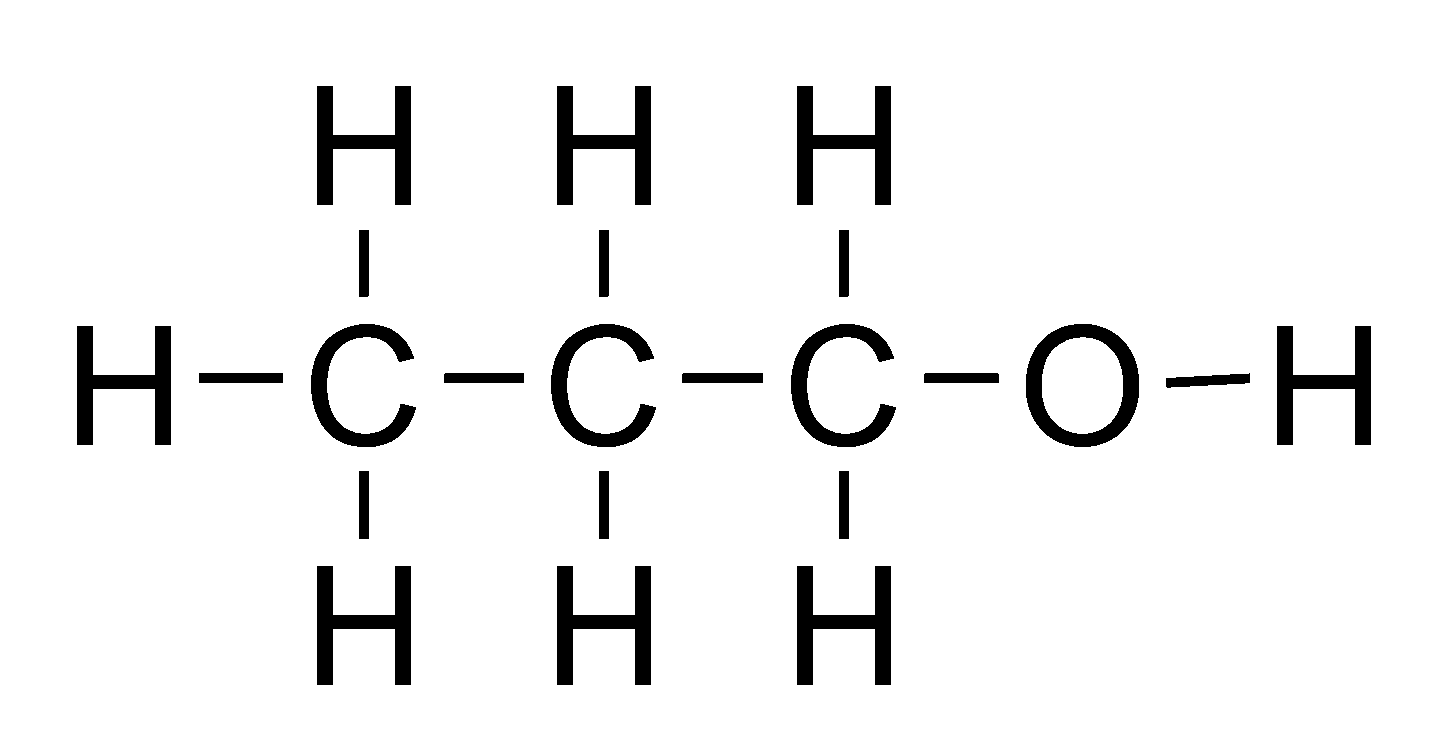 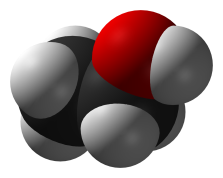 správné odpovědi
Úloha 2: Zakroužkuj, který ze vzorců správně označuje ethanol?
CH3CH2CH2OH
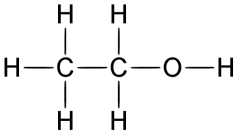 C2H5OH
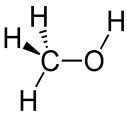 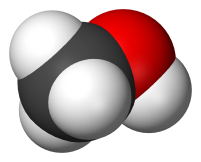 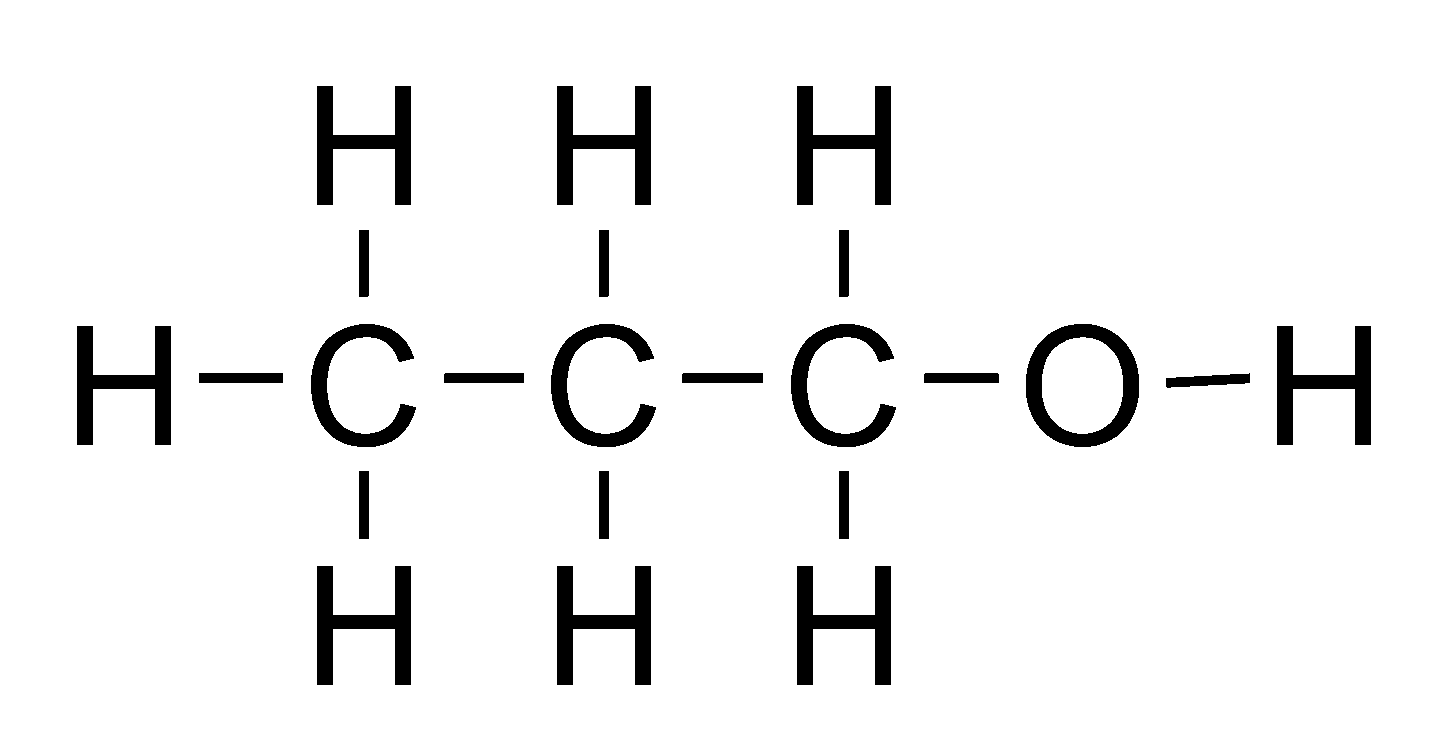 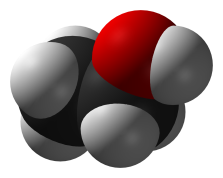 úloha 3
Úloha 3: Správně doplň větu. Na výběr máš několik slov, z nichž však nemusí být použita všechna.
dusný
uhličitý
tuků
živočišné
siřičitý
rostlinné
sacharidů
kvašení
?
Alkoholové                                               je biochemický proces, při kterém jsou                                                polysacharidy 


přeměňovány na alkohol za přítomnosti kvasinek. Kvasinky obsahují enzymy, které jsou zodpovědné za přeměnu 


na ethanol a oxid                                                  za vzniku tepla a energie.
?
?
?
Úloha 3: Správně doplň větu. Na výběr máš několik slov, z nichž však nemusí být použita všechna.
dusný
uhličitý
tuků
živočišné
siřičitý
rostlinné
sacharidů
?
?
Alkoholové                                               je biochemický proces, při kterém jsou                                                polysacharidy 


přeměňovány na alkohol za přítomnosti kvasinek. Kvasinky obsahují enzymy, které jsou zodpovědné za přeměnu 


na ethanol a oxid                                                  za vzniku tepla a energie.
?
kvašení
?
?
Úloha 3: Správně doplň větu. Na výběr máš několik slov, z nichž však nemusí být použita všechna.
dusný
uhličitý
tuků
živočišné
siřičitý
rostlinné
sacharidů
kvašení
?
Alkoholové                                               je biochemický proces, při kterém jsou                                                polysacharidy 


přeměňovány na alkohol za přítomnosti kvasinek. Kvasinky obsahují enzymy, které jsou zodpovědné za přeměnu 


na ethanol a oxid                                                  za vzniku tepla a energie.
?
?
?
Úloha 3: Správně doplň větu. Na výběr máš několik slov, z nichž však nemusí být použita všechna.
špatně
dusný
uhličitý
tuků
živočišné
siřičitý
rostlinné
sacharidů
kvašení
?
Alkoholové                                               je biochemický proces, při kterém jsou                                                polysacharidy 


přeměňovány na alkohol za přítomnosti kvasinek. Kvasinky obsahují enzymy, které jsou zodpovědné za přeměnu 


na ethanol a oxid                                                  za vzniku tepla a energie.
?
?
?
Úloha 3: Správně doplň větu. Na výběr máš několik slov, z nichž však nemusí být použita všechna.
dusný
uhličitý
tuků
živočišné
siřičitý
rostlinné
sacharidů
kvašení
?
Alkoholové                                               je biochemický proces, při kterém jsou                                                polysacharidy 


přeměňovány na alkohol za přítomnosti kvasinek. Kvasinky obsahují enzymy, které jsou zodpovědné za přeměnu 


na ethanol a oxid                                                  za vzniku tepla a energie.
?
?
?
Úloha 3: Správně doplň větu. Na výběr máš několik slov, z nichž však nemusí být použita všechna.
dusný
špatně
uhličitý
tuků
živočišné
siřičitý
rostlinné
sacharidů
kvašení
?
Alkoholové                                               je biochemický proces, při kterém jsou                                                polysacharidy 


přeměňovány na alkohol za přítomnosti kvasinek. Kvasinky obsahují enzymy, které jsou zodpovědné za přeměnu 


na ethanol a oxid                                                  za vzniku tepla a energie.
?
?
?
Úloha 3: Správně doplň větu. Na výběr máš několik slov, z nichž však nemusí být použita všechna.
dusný
uhličitý
tuků
živočišné
siřičitý
rostlinné
sacharidů
kvašení
?
Alkoholové                                               je biochemický proces, při kterém jsou                                                polysacharidy 


přeměňovány na alkohol za přítomnosti kvasinek. Kvasinky obsahují enzymy, které jsou zodpovědné za přeměnu 


na ethanol a oxid                                                  za vzniku tepla a energie.
?
?
?
Úloha 3: Správně doplň větu. Na výběr máš několik slov, z nichž však nemusí být použita všechna.
dusný
uhličitý
tuků
špatně
živočišné
siřičitý
rostlinné
sacharidů
kvašení
?
Alkoholové                                               je biochemický proces, při kterém jsou                                                polysacharidy 


přeměňovány na alkohol za přítomnosti kvasinek. Kvasinky obsahují enzymy, které jsou zodpovědné za přeměnu 


na ethanol a oxid                                                  za vzniku tepla a energie.
?
?
?
Úloha 3: Správně doplň větu. Na výběr máš několik slov, z nichž však nemusí být použita všechna.
dusný
uhličitý
tuků
živočišné
siřičitý
rostlinné
sacharidů
kvašení
?
Alkoholové                                               je biochemický proces, při kterém jsou                                                polysacharidy 


přeměňovány na alkohol za přítomnosti kvasinek. Kvasinky obsahují enzymy, které jsou zodpovědné za přeměnu 


na ethanol a oxid                                                  za vzniku tepla a energie.
?
?
?
Úloha 3: Správně doplň větu. Na výběr máš několik slov, z nichž však nemusí být použita všechna.
dusný
uhličitý
tuků
živočišné
špatně
siřičitý
rostlinné
sacharidů
kvašení
?
Alkoholové                                               je biochemický proces, při kterém jsou                                                polysacharidy 


přeměňovány na alkohol za přítomnosti kvasinek. Kvasinky obsahují enzymy, které jsou zodpovědné za přeměnu 


na ethanol a oxid                                                  za vzniku tepla a energie.
?
?
?
Úloha 3: Správně doplň větu. Na výběr máš několik slov, z nichž však nemusí být použita všechna.
dusný
uhličitý
tuků
živočišné
siřičitý
rostlinné
sacharidů
kvašení
?
Alkoholové                                               je biochemický proces, při kterém jsou                                                polysacharidy 


přeměňovány na alkohol za přítomnosti kvasinek. Kvasinky obsahují enzymy, které jsou zodpovědné za přeměnu 


na ethanol a oxid                                                  za vzniku tepla a energie.
?
?
?
Úloha 3: Správně doplň větu. Na výběr máš několik slov, z nichž však nemusí být použita všechna.
dusný
uhličitý
tuků
živočišné
siřičitý
rostlinné
sacharidů
kvašení
špatně
?
Alkoholové                                               je biochemický proces, při kterém jsou                                                polysacharidy 


přeměňovány na alkohol za přítomnosti kvasinek. Kvasinky obsahují enzymy, které jsou zodpovědné za přeměnu 


na ethanol a oxid                                                  za vzniku tepla a energie.
?
?
?
Úloha 3: Správně doplň větu. Na výběr máš několik slov, z nichž však nemusí být použita všechna.
dusný
uhličitý
tuků
živočišné
siřičitý
rostlinné
sacharidů
kvašení
?
Alkoholové                                               je biochemický proces, při kterém jsou                                                polysacharidy 


přeměňovány na alkohol za přítomnosti kvasinek. Kvasinky obsahují enzymy, které jsou zodpovědné za přeměnu 


na ethanol a oxid                                                  za vzniku tepla a energie.
?
?
?
Úloha 3: Správně doplň větu. Na výběr máš několik slov, z nichž však nemusí být použita všechna.
dusný
uhličitý
tuků
živočišné
siřičitý
rostlinné
špatně
sacharidů
kvašení
?
Alkoholové                                               je biochemický proces, při kterém jsou                                                polysacharidy 


přeměňovány na alkohol za přítomnosti kvasinek. Kvasinky obsahují enzymy, které jsou zodpovědné za přeměnu 


na ethanol a oxid                                                  za vzniku tepla a energie.
?
?
?
Úloha 3: Správně doplň větu. Na výběr máš několik slov, z nichž však nemusí být použita všechna.
dusný
uhličitý
tuků
živočišné
siřičitý
rostlinné
sacharidů
kvašení
?
Alkoholové                                               je biochemický proces, při kterém jsou                                                polysacharidy 


přeměňovány na alkohol za přítomnosti kvasinek. Kvasinky obsahují enzymy, které jsou zodpovědné za přeměnu 


na ethanol a oxid                                                  za vzniku tepla a energie.
?
?
?
Úloha 3: Správně doplň větu. Na výběr máš několik slov, z nichž však nemusí být použita všechna.
dusný
uhličitý
tuků
živočišné
siřičitý
rostlinné
špatně
kvašení
?
Alkoholové                                               je biochemický proces, při kterém jsou                                                polysacharidy 


přeměňovány na alkohol za přítomnosti kvasinek. Kvasinky obsahují enzymy, které jsou zodpovědné za přeměnu 


na ethanol a oxid                                                  za vzniku tepla a energie.
?
?
?
Úloha 3: Správně doplň větu. Na výběr máš několik slov, z nichž však nemusí být použita všechna.
dusný
uhličitý
tuků
živočišné
siřičitý
rostlinné
sacharidů
kvašení
?
Alkoholové                                               je biochemický proces, při kterém jsou                                                polysacharidy 


přeměňovány na alkohol za přítomnosti kvasinek. Kvasinky obsahují enzymy, které jsou zodpovědné za přeměnu 


na ethanol a oxid                                                  za vzniku tepla a energie.
?
?
?
Úloha 3: Správně doplň větu. Na výběr máš několik slov, z nichž však nemusí být použita všechna.
dusný
špatně
uhličitý
tuků
živočišné
siřičitý
rostlinné
sacharidů
?
?
Alkoholové                                               je biochemický proces, při kterém jsou                                                polysacharidy 


přeměňovány na alkohol za přítomnosti kvasinek. Kvasinky obsahují enzymy, které jsou zodpovědné za přeměnu 


na ethanol a oxid                                                  za vzniku tepla a energie.
?
kvašení
?
?
Úloha 3: Správně doplň větu. Na výběr máš několik slov, z nichž však nemusí být použita všechna.
dusný
uhličitý
tuků
živočišné
siřičitý
rostlinné
sacharidů
?
?
Alkoholové                                               je biochemický proces, při kterém jsou                                                polysacharidy 


přeměňovány na alkohol za přítomnosti kvasinek. Kvasinky obsahují enzymy, které jsou zodpovědné za přeměnu 


na ethanol a oxid                                                  za vzniku tepla a energie.
?
kvašení
?
?
Úloha 3: Správně doplň větu. Na výběr máš několik slov, z nichž však nemusí být použita všechna.
dusný
uhličitý
špatně
tuků
živočišné
siřičitý
rostlinné
sacharidů
?
?
Alkoholové                                               je biochemický proces, při kterém jsou                                                polysacharidy 


přeměňovány na alkohol za přítomnosti kvasinek. Kvasinky obsahují enzymy, které jsou zodpovědné za přeměnu 


na ethanol a oxid                                                  za vzniku tepla a energie.
?
kvašení
?
?
Úloha 3: Správně doplň větu. Na výběr máš několik slov, z nichž však nemusí být použita všechna.
dusný
uhličitý
tuků
živočišné
siřičitý
rostlinné
sacharidů
?
?
Alkoholové                                               je biochemický proces, při kterém jsou                                                polysacharidy 


přeměňovány na alkohol za přítomnosti kvasinek. Kvasinky obsahují enzymy, které jsou zodpovědné za přeměnu 


na ethanol a oxid                                                  za vzniku tepla a energie.
?
kvašení
?
?
Úloha 3: Správně doplň větu. Na výběr máš několik slov, z nichž však nemusí být použita všechna.
dusný
uhličitý
tuků
špatně
živočišné
siřičitý
rostlinné
sacharidů
?
?
Alkoholové                                               je biochemický proces, při kterém jsou                                                polysacharidy 


přeměňovány na alkohol za přítomnosti kvasinek. Kvasinky obsahují enzymy, které jsou zodpovědné za přeměnu 


na ethanol a oxid                                                  za vzniku tepla a energie.
?
kvašení
?
?
Úloha 3: Správně doplň větu. Na výběr máš několik slov, z nichž však nemusí být použita všechna.
dusný
uhličitý
tuků
živočišné
siřičitý
rostlinné
sacharidů
?
?
Alkoholové                                               je biochemický proces, při kterém jsou                                                polysacharidy 


přeměňovány na alkohol za přítomnosti kvasinek. Kvasinky obsahují enzymy, které jsou zodpovědné za přeměnu 


na ethanol a oxid                                                  za vzniku tepla a energie.
?
kvašení
?
?
Úloha 3: Správně doplň větu. Na výběr máš několik slov, z nichž však nemusí být použita všechna.
dusný
uhličitý
tuků
živočišné
špatně
siřičitý
rostlinné
sacharidů
?
?
Alkoholové                                               je biochemický proces, při kterém jsou                                                polysacharidy 


přeměňovány na alkohol za přítomnosti kvasinek. Kvasinky obsahují enzymy, které jsou zodpovědné za přeměnu 


na ethanol a oxid                                                  za vzniku tepla a energie.
?
kvašení
?
?
Úloha 3: Správně doplň větu. Na výběr máš několik slov, z nichž však nemusí být použita všechna.
dusný
uhličitý
tuků
živočišné
siřičitý
rostlinné
sacharidů
?
?
Alkoholové                                               je biochemický proces, při kterém jsou                                                polysacharidy 


přeměňovány na alkohol za přítomnosti kvasinek. Kvasinky obsahují enzymy, které jsou zodpovědné za přeměnu 


na ethanol a oxid                                                  za vzniku tepla a energie.
?
kvašení
?
?
Úloha 3: Správně doplň větu. Na výběr máš několik slov, z nichž však nemusí být použita všechna.
dusný
uhličitý
tuků
živočišné
špatně
siřičitý
rostlinné
sacharidů
?
?
Alkoholové                                               je biochemický proces, při kterém jsou                                                polysacharidy 


přeměňovány na alkohol za přítomnosti kvasinek. Kvasinky obsahují enzymy, které jsou zodpovědné za přeměnu 


na ethanol a oxid                                                  za vzniku tepla a energie.
?
kvašení
?
?
Úloha 3: Správně doplň větu. Na výběr máš několik slov, z nichž však nemusí být použita všechna.
dusný
uhličitý
tuků
živočišné
siřičitý
rostlinné
sacharidů
?
?
Alkoholové                                               je biochemický proces, při kterém jsou                                                polysacharidy 


přeměňovány na alkohol za přítomnosti kvasinek. Kvasinky obsahují enzymy, které jsou zodpovědné za přeměnu 


na ethanol a oxid                                                  za vzniku tepla a energie.
?
kvašení
?
?
Úloha 3: Správně doplň větu. Na výběr máš několik slov, z nichž však nemusí být použita všechna.
dusný
uhličitý
tuků
živočišné
špatně
siřičitý
rostlinné
sacharidů
?
?
Alkoholové                                               je biochemický proces, při kterém jsou                                                polysacharidy 


přeměňovány na alkohol za přítomnosti kvasinek. Kvasinky obsahují enzymy, které jsou zodpovědné za přeměnu 


na ethanol a oxid                                                  za vzniku tepla a energie.
?
kvašení
?
?
Úloha 3: Správně doplň větu. Na výběr máš několik slov, z nichž však nemusí být použita všechna.
dusný
uhličitý
tuků
živočišné
siřičitý
rostlinné
sacharidů
?
?
Alkoholové                                               je biochemický proces, při kterém jsou                                                polysacharidy 


přeměňovány na alkohol za přítomnosti kvasinek. Kvasinky obsahují enzymy, které jsou zodpovědné za přeměnu 


na ethanol a oxid                                                  za vzniku tepla a energie.
?
kvašení
?
?
Úloha 3: Správně doplň větu. Na výběr máš několik slov, z nichž však nemusí být použita všechna.
dusný
uhličitý
tuků
živočišné
siřičitý
sacharidů
?
?
rostlinné
Alkoholové                                               je biochemický proces, při kterém jsou                                                polysacharidy 


přeměňovány na alkohol za přítomnosti kvasinek. Kvasinky obsahují enzymy, které jsou zodpovědné za přeměnu 


na ethanol a oxid                                                  za vzniku tepla a energie.
?
kvašení
?
?
?
Úloha 3: Správně doplň větu. Na výběr máš několik slov, z nichž však nemusí být použita všechna.
dusný
špatně
uhličitý
tuků
živočišné
siřičitý
sacharidů
?
?
rostlinné
Alkoholové                                               je biochemický proces, při kterém jsou                                                polysacharidy 


přeměňovány na alkohol za přítomnosti kvasinek. Kvasinky obsahují enzymy, které jsou zodpovědné za přeměnu 


na ethanol a oxid                                                  za vzniku tepla a energie.
?
kvašení
?
?
?
Úloha 3: Správně doplň větu. Na výběr máš několik slov, z nichž však nemusí být použita všechna.
dusný
uhličitý
tuků
živočišné
siřičitý
sacharidů
?
?
rostlinné
Alkoholové                                               je biochemický proces, při kterém jsou                                                polysacharidy 


přeměňovány na alkohol za přítomnosti kvasinek. Kvasinky obsahují enzymy, které jsou zodpovědné za přeměnu 


na ethanol a oxid                                                  za vzniku tepla a energie.
?
kvašení
?
?
?
Úloha 3: Správně doplň větu. Na výběr máš několik slov, z nichž však nemusí být použita všechna.
dusný
uhličitý
špatně
tuků
živočišné
siřičitý
sacharidů
?
?
rostlinné
Alkoholové                                               je biochemický proces, při kterém jsou                                                polysacharidy 


přeměňovány na alkohol za přítomnosti kvasinek. Kvasinky obsahují enzymy, které jsou zodpovědné za přeměnu 


na ethanol a oxid                                                  za vzniku tepla a energie.
?
kvašení
?
?
?
Úloha 3: Správně doplň větu. Na výběr máš několik slov, z nichž však nemusí být použita všechna.
dusný
uhličitý
tuků
živočišné
siřičitý
sacharidů
?
?
rostlinné
Alkoholové                                               je biochemický proces, při kterém jsou                                                polysacharidy 


přeměňovány na alkohol za přítomnosti kvasinek. Kvasinky obsahují enzymy, které jsou zodpovědné za přeměnu 


na ethanol a oxid                                                  za vzniku tepla a energie.
?
kvašení
?
?
?
Úloha 3: Správně doplň větu. Na výběr máš několik slov, z nichž však nemusí být použita všechna.
dusný
uhličitý
tuků
špatně
živočišné
siřičitý
sacharidů
?
?
rostlinné
Alkoholové                                               je biochemický proces, při kterém jsou                                                polysacharidy 


přeměňovány na alkohol za přítomnosti kvasinek. Kvasinky obsahují enzymy, které jsou zodpovědné za přeměnu 


na ethanol a oxid                                                  za vzniku tepla a energie.
?
kvašení
?
?
?
Úloha 3: Správně doplň větu. Na výběr máš několik slov, z nichž však nemusí být použita všechna.
dusný
uhličitý
tuků
živočišné
siřičitý
sacharidů
?
?
rostlinné
Alkoholové                                               je biochemický proces, při kterém jsou                                                polysacharidy 


přeměňovány na alkohol za přítomnosti kvasinek. Kvasinky obsahují enzymy, které jsou zodpovědné za přeměnu 


na ethanol a oxid                                                  za vzniku tepla a energie.
?
kvašení
?
?
?
Úloha 3: Správně doplň větu. Na výběr máš několik slov, z nichž však nemusí být použita všechna.
dusný
uhličitý
tuků
živočišné
špatně
siřičitý
sacharidů
?
?
rostlinné
Alkoholové                                               je biochemický proces, při kterém jsou                                                polysacharidy 


přeměňovány na alkohol za přítomnosti kvasinek. Kvasinky obsahují enzymy, které jsou zodpovědné za přeměnu 


na ethanol a oxid                                                  za vzniku tepla a energie.
?
kvašení
?
?
?
Úloha 3: Správně doplň větu. Na výběr máš několik slov, z nichž však nemusí být použita všechna.
dusný
uhličitý
tuků
živočišné
siřičitý
sacharidů
?
?
rostlinné
Alkoholové                                               je biochemický proces, při kterém jsou                                                polysacharidy 


přeměňovány na alkohol za přítomnosti kvasinek. Kvasinky obsahují enzymy, které jsou zodpovědné za přeměnu 


na ethanol a oxid                                                  za vzniku tepla a energie.
?
kvašení
?
?
?
Úloha 3: Správně doplň větu. Na výběr máš několik slov, z nichž však nemusí být použita všechna.
dusný
uhličitý
tuků
živočišné
špatně
siřičitý
sacharidů
?
?
rostlinné
Alkoholové                                               je biochemický proces, při kterém jsou                                                polysacharidy 


přeměňovány na alkohol za přítomnosti kvasinek. Kvasinky obsahují enzymy, které jsou zodpovědné za přeměnu 


na ethanol a oxid                                                  za vzniku tepla a energie.
?
kvašení
?
?
?
Úloha 3: Správně doplň větu. Na výběr máš několik slov, z nichž však nemusí být použita všechna.
dusný
uhličitý
tuků
živočišné
siřičitý
sacharidů
?
?
rostlinné
Alkoholové                                               je biochemický proces, při kterém jsou                                                polysacharidy 


přeměňovány na alkohol za přítomnosti kvasinek. Kvasinky obsahují enzymy, které jsou zodpovědné za přeměnu 


na ethanol a oxid                                                  za vzniku tepla a energie.
?
kvašení
?
?
?
Úloha 3: Správně doplň větu. Na výběr máš několik slov, z nichž však nemusí být použita všechna.
dusný
uhličitý
tuků
živočišné
siřičitý
?
?
rostlinné
Alkoholové                                               je biochemický proces, při kterém jsou                                                polysacharidy 


přeměňovány na alkohol za přítomnosti kvasinek. Kvasinky obsahují enzymy, které jsou zodpovědné za přeměnu 


na ethanol a oxid                                                  za vzniku tepla a energie.
?
kvašení
?
?
sacharidů
?
?
Úloha 3: Správně doplň větu. Na výběr máš několik slov, z nichž však nemusí být použita všechna.
dusný
špatně
uhličitý
tuků
živočišné
siřičitý
?
?
rostlinné
Alkoholové                                               je biochemický proces, při kterém jsou                                                polysacharidy 


přeměňovány na alkohol za přítomnosti kvasinek. Kvasinky obsahují enzymy, které jsou zodpovědné za přeměnu 


na ethanol a oxid                                                  za vzniku tepla a energie.
?
kvašení
?
?
sacharidů
?
?
Úloha 3: Správně doplň větu. Na výběr máš několik slov, z nichž však nemusí být použita všechna.
dusný
uhličitý
tuků
živočišné
siřičitý
?
?
rostlinné
Alkoholové                                               je biochemický proces, při kterém jsou                                                polysacharidy 


přeměňovány na alkohol za přítomnosti kvasinek. Kvasinky obsahují enzymy, které jsou zodpovědné za přeměnu 


na ethanol a oxid                                                  za vzniku tepla a energie.
?
kvašení
?
?
sacharidů
?
?
Úloha 3: Správně doplň větu. Na výběr máš několik slov, z nichž však nemusí být použita všechna.
dusný
uhličitý
tuků
špatně
živočišné
siřičitý
?
?
rostlinné
Alkoholové                                               je biochemický proces, při kterém jsou                                                polysacharidy 


přeměňovány na alkohol za přítomnosti kvasinek. Kvasinky obsahují enzymy, které jsou zodpovědné za přeměnu 


na ethanol a oxid                                                  za vzniku tepla a energie.
?
kvašení
?
?
sacharidů
?
?
Úloha 3: Správně doplň větu. Na výběr máš několik slov, z nichž však nemusí být použita všechna.
dusný
uhličitý
tuků
živočišné
siřičitý
?
?
rostlinné
Alkoholové                                               je biochemický proces, při kterém jsou                                                polysacharidy 


přeměňovány na alkohol za přítomnosti kvasinek. Kvasinky obsahují enzymy, které jsou zodpovědné za přeměnu 


na ethanol a oxid                                                  za vzniku tepla a energie.
?
kvašení
?
?
sacharidů
?
?
Úloha 3: Správně doplň větu. Na výběr máš několik slov, z nichž však nemusí být použita všechna.
dusný
uhličitý
tuků
živočišné
špatně
siřičitý
?
?
rostlinné
Alkoholové                                               je biochemický proces, při kterém jsou                                                polysacharidy 


přeměňovány na alkohol za přítomnosti kvasinek. Kvasinky obsahují enzymy, které jsou zodpovědné za přeměnu 


na ethanol a oxid                                                  za vzniku tepla a energie.
?
kvašení
?
?
sacharidů
?
?
Úloha 3: Správně doplň větu. Na výběr máš několik slov, z nichž však nemusí být použita všechna.
dusný
uhličitý
tuků
živočišné
siřičitý
?
?
rostlinné
Alkoholové                                               je biochemický proces, při kterém jsou                                                polysacharidy 


přeměňovány na alkohol za přítomnosti kvasinek. Kvasinky obsahují enzymy, které jsou zodpovědné za přeměnu 


na ethanol a oxid                                                  za vzniku tepla a energie.
?
kvašení
?
?
sacharidů
?
?
Úloha 3: Správně doplň větu. Na výběr máš několik slov, z nichž však nemusí být použita všechna.
dusný
uhličitý
tuků
živočišné
špatně
siřičitý
?
?
rostlinné
Alkoholové                                               je biochemický proces, při kterém jsou                                                polysacharidy 


přeměňovány na alkohol za přítomnosti kvasinek. Kvasinky obsahují enzymy, které jsou zodpovědné za přeměnu 


na ethanol a oxid                                                  za vzniku tepla a energie.
?
kvašení
?
?
sacharidů
?
?
Úloha 3: Správně doplň větu. Na výběr máš několik slov, z nichž však nemusí být použita všechna.
dusný
uhličitý
tuků
živočišné
siřičitý
?
?
rostlinné
Alkoholové                                               je biochemický proces, při kterém jsou                                                polysacharidy 


přeměňovány na alkohol za přítomnosti kvasinek. Kvasinky obsahují enzymy, které jsou zodpovědné za přeměnu 


na ethanol a oxid                                                  za vzniku tepla a energie.
?
kvašení
?
?
sacharidů
?
?
Úloha 3: Správně doplň větu. Na výběr máš několik slov, z nichž však nemusí být použita všechna.
dusný
tuků
živočišné
siřičitý
?
?
rostlinné
Alkoholové                                               je biochemický proces, při kterém jsou                                                polysacharidy 


přeměňovány na alkohol za přítomnosti kvasinek. Kvasinky obsahují enzymy, které jsou zodpovědné za přeměnu 


na ethanol a oxid                                                  za vzniku tepla a energie.
?
kvašení
?
?
sacharidů
?
?
uhličitý
úloha 4
Úloha 4: Kvasný proces zapiš chemickou rovnicí.
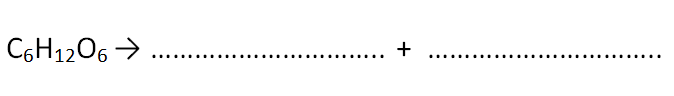 ?
?
rostlinné
Alkoholové                                               je biochemický proces, při kterém jsou                                                polysacharidy 


přeměňovány na alkohol za přítomnosti kvasinek. Kvasinky obsahují enzymy, které jsou zodpovědné za přeměnu 


na ethanol a oxid                                                  za vzniku tepla a energie.
?
kvašení
?
?
sacharidů
?
?
uhličitý
úloha 5
Úloha 5: Rozhodni, zda je výrok pravdivý.
Pití alkoholu v těhotenství není pro matku ani dítě nebezpečné.
pravda
nepravda
Úloha 5: Rozhodni, zda je výrok pravdivý.
Pití alkoholu v těhotenství není pro matku ani dítě nebezpečné.
nepravda
Na alkoholu si můžeme vytvořit pouze psychickou závislost, nikoli fyzickou.
pravda
nepravda
Úloha 5: Rozhodni, zda je výrok pravdivý.
Pití alkoholu v těhotenství není pro matku ani dítě nebezpečné.
Dvě až tři piva denně nejsou pro lidský organismus nebezpečné.
nepravda
Na alkoholu si můžeme vytvořit pouze psychickou závislost, nikoli fyzickou.
pravda
nepravda
nepravda
Úloha 5: Rozhodni, zda je výrok pravdivý.
Pití alkoholu v těhotenství není pro matku ani dítě nebezpečné.
Dvě až tři piva denně nejsou pro lidský organismus nebezpečné.
nepravda
Na alkoholu si můžeme vytvořit pouze psychickou závislost, nikoli fyzickou.
nepravda
Alkohol je droga.
nepravda
nepravda
pravda
Úloha 5: Rozhodni, zda je výrok pravdivý.
Pití alkoholu v těhotenství není pro matku ani dítě nebezpečné.
Dvě až tři piva denně nejsou pro lidský organismus nebezpečné.
Alkohol se v České republice smí prodávat osobám mladším 18ti let.
nepravda
nepravda
pravda
Na alkoholu si můžeme vytvořit pouze psychickou závislost, nikoli fyzickou.
nepravda
Alkohol je droga.
nepravda
pravda
Úloha 5: Rozhodni, zda je výrok pravdivý.
Pití alkoholu v těhotenství není pro matku ani dítě nebezpečné.
Dvě až tři piva denně nejsou pro lidský organismus nebezpečné.
Alkohol se v České republice smí prodávat osobám mladším 18ti let.
nepravda
nepravda
Na alkoholu si můžeme vytvořit pouze psychickou závislost, nikoli fyzickou.
nepravda
Alkohol je droga.
nepravda
pravda
Závislost na alkoholu je geneticky přenosná.
nepravda
pravda
Úloha 5: Rozhodni, zda je výrok pravdivý.
Pití alkoholu v těhotenství není pro matku ani dítě nebezpečné.
Dvě až tři piva denně nejsou pro lidský organismus nebezpečné.
Alkohol se v České republice smí prodávat osobám mladším 18ti let.
nepravda
nepravda
Na alkoholu si můžeme vytvořit pouze psychickou závislost, nikoli fyzickou.
nepravda
Alkohol je droga.
nepravda
pravda
Závislost na alkoholu je geneticky přenosná.
Alkohol se odbourává stejným způsobem v mužském a ženském těle.
pravda
nepravda
pravda
Úloha 5: Rozhodni, zda je výrok pravdivý.
Pití alkoholu v těhotenství není pro matku ani dítě nebezpečné.
Dvě až tři piva denně nejsou pro lidský organismus nebezpečné.
Alkohol se v České republice smí prodávat osobám mladším 18ti let.
nepravda
nepravda
Na alkoholu si můžeme vytvořit pouze psychickou závislost, nikoli fyzickou.
nepravda
Alkohol je droga.
nepravda
pravda
Závislost na alkoholu je geneticky přenosná.
Závislost na alkoholu se vytváří snadněji v dětském věku a v období adolescence.
Alkohol se odbourává stejným způsobem v mužském a ženském těle.
pravda
nepravda
pravda
nepravda
Úloha 5: Rozhodni, zda je výrok pravdivý.
Pití alkoholu v těhotenství není pro matku ani dítě nebezpečné.
Dvě až tři piva denně nejsou pro lidský organismus nebezpečné.
Alkohol se v České republice smí prodávat osobám mladším 18ti let.
nepravda
nepravda
Na alkoholu si můžeme vytvořit pouze psychickou závislost, nikoli fyzickou.
nepravda
Alkohol je droga.
nepravda
pravda
Závislost na alkoholu je geneticky přenosná.
Závislost na alkoholu se vytváří snadněji v dětském věku a v období adolescence.
Alkohol se odbourává stejným způsobem v mužském a ženském těle.
pravda
pravda
nepravda
úloha 6
Úloha 6: Přečti si krátký text. Červenou barvou podtrhni rizika spojená s nadměrnou konzumací alkoholu.
Alkoholismus nebo též závislost na alkoholu, 
je chronické recidivující onemocnění, které patří mezi nejzávažnější a nejrozšířenější formu závislosti. V České republice je alkoholová problematika často podceňována. Nicméně je nutné zmínit, že ač je prodej alkoholu legální, zůstává alkohol stále drogou srovnatelnou s pervitinem či heroinem. Z dostupných statistik vyplývá, že problém s alkoholem vykazuje 25% mužů a 10% žen. Mezi nejčastější choroby způsobené nadměrným užíváním alkoholu patří žaludeční vředy, deprese a duševní choroby, epileptické záchvaty (i u dříve neepileptických osob), cirhóza jater, rakovina jater, infekční choroby močových cest, selhání ledvin, zvětšení prsou u mužů v důsledku nelikvidace pohlavních hormonů, zánět a rakovina slinivky břišní, vysoký krevní tlak, srdeční onemocnění atd.
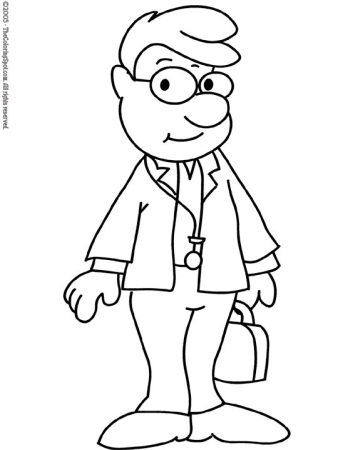 úloha 7
Úloha 7:  Ve dvojicích prodiskutujte následující výroky, přičemž každý z vás zaujme jedno stanovisko. Úkolem je vhodnou argumentací přesvědčit toho druhého.
V České republice je alkoholismus velký problém, na jehož řešení jsou vynakládány ročně miliardy korun. Alkoholismus v sobě nese i skryté sekundární jevy, jako je zvýšená rozvodovost, kriminalita atd.
Češi jsou „Národ piva“, jež zaujímá třetí místo na světě v konzumaci alkoholu na osobu. Je proto nutné pít ještě více, abychom dosáhli prvenství. Každý přece ví, kolik snese a nemusí poslouchat zbytečně katastrofální scénáře notorických alkoholiků. Mně se to přece stát nemůže.
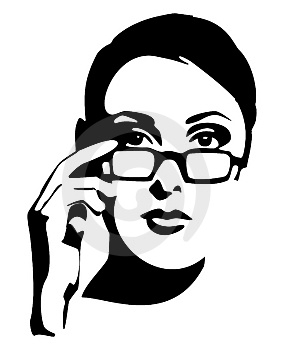 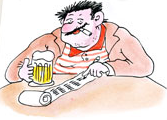 Úloha 8:  Znáš ve svém okolí někoho, kdo se potýká s nadměrným užíváním alkoholu? Napiš krátký příběh o tom, jaké si myslíš, že byly příčiny propadnutí této osoby alkoholu. Jaké jsou možná řešení?
______________________________________________________________________________________________________________________________________________________________________________________________________________________________________________________________________________________________________________________________________________________________________________________________________________________________